Opportunities for Critical Mathematics Education in a world rediscovering socialism
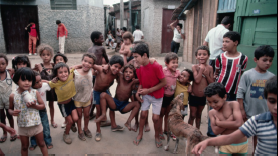 Statement of Purpose (?)
We are here because we all believe in CME as a fundamental concern about the way things are in society and the economy (in the context of maths education). 
CME offers alternative ideas for empowering learners and addressing issues about inequity and alienation within mathematics education.
Current Political Climate
The past five years have seen the rise of political movements which represent growing disillusion with status quo and a growing public consciousness of issues of exploitation and inequity. 
In the UK, the recent election of Jeremy Corbyn can be seen as a symptom of this changing political landscape.
Opportunity for Action?
Thus it is the case that there is growing political will to recognise and address progressive social issues.
How can we as a CME group position ourselves to make the most of the opportunities afforded by this situation?
Working group task
If a Corbyn-led Labour Government were elected in 2020 with a radical mandate for change: 
​What recent/existing research/action in mathematics education would we want to draw to their attention/share with them in order to influence future educational policy?
 
What additional research/action in mathematics education would we want to engage in/promote before 2020 to make the most of the opportunity that this would provide?
	
Note this is an intellectual exercise. We are not debating the actual likelihood of a particular political reality in five years.
Discussion
We suspected that the task would uncover the following themes:
The need for a critical review of CME, and;

Different types of action including research agendas and organising for action in multiple contexts (building of communities and networks with interest in CME);
 
So, beyond this we discussed having a sign in sheet for those interested in finding out more about what comes out of the working group.